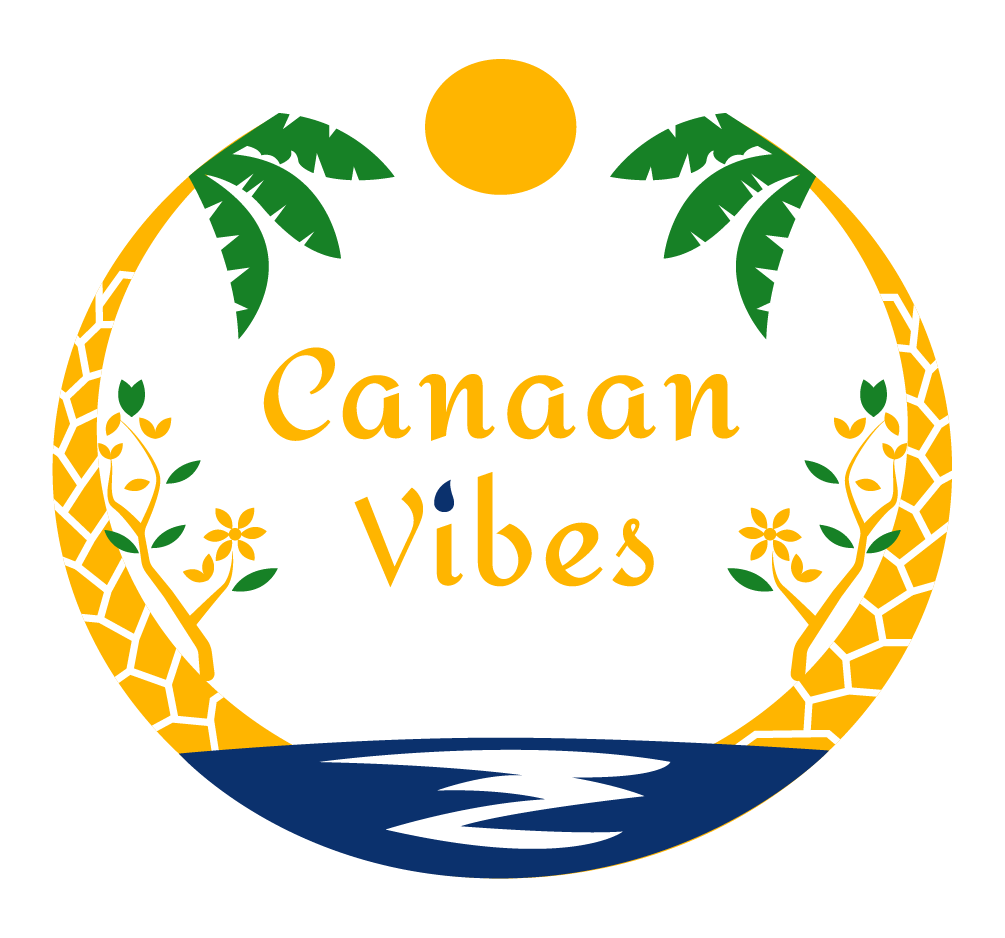 M0010
UNDERSTANDING AND MANAGING
MENOPAUSE
Please Read
DISCLAIMER
This program is not intended to provide medical advice, diagnosis, or treatment. It should not be construed as a substitute for professional medical consultation, diagnosis, or therapy. The program and any associated materials, including vitamin or mineral regimens, are for informational purposes only.
Participants are strongly advised to consult a licensed medical professional before undertaking the program or applying any recommendations therein. No guarantees or warranties, express or implied, are made regarding the program's effectiveness or suitability for individual needs. The authors disclaim all liability for any outcomes resulting from the use of this program.
By engaging with this program, participants acknowledge and accept these terms.
Module 10: Bone Health
& Menopause
Protecting Your Skeletal Strength
Objective: Help women understand the risk factors for bone density loss during menopause and provide strategies for prevention and management.
1. Understanding Bone Health
Why Bone Health Matters
Bone health is essential for mobility and overall well-being. During menopause, hormonal changes increase the risk of bone-related issues like:
Osteoporosis: Weak, brittle bones prone to fractures.
Loss of height or posture changes due to spinal compression.
Hormonal Impacts on Bones
Estrogen plays a key role in maintaining bone density. As estrogen levels drop during menopause:
Bones lose calcium faster.
Bone remodeling slows down, leading to weaker bones.
Risk Factors for Osteoporosis
Certain factors increase the likelihood of developing osteoporosis:
Non-Modifiable:

Age (50+ years).
Family history of osteoporosis or fractures.

Modifiable:

Smoking and excessive alcohol consumption.
Sedentary lifestyle and poor nutrition.
2. Screening and Diagnosis
Screening for Osteoporosis
Bone density tests (DEXA scans) measure bone strength and assess fracture risk.

Recommended for women over 65 or younger women with risk factors.
Understanding Bone Density Scores
Normal: -1 or higher.

Osteopenia: -1 to -2.5 (early bone loss).

Osteoporosis: -2.5 or lower (significant bone loss).
3. Nutrition for Strong Bones
Calcium Intake
Calcium is crucial for maintaining bone strength.
Daily Needs: 1,000–1,200 mg/day.

Sources:
Dairy products (milk, yogurt, cheese).
Fortified alternatives (almond milk, orange juice).
Leafy greens (kale, collard greens).
The Role of Vitamin D
Vitamin D helps the body absorb calcium.
Sources:
Sunlight exposure (10–15 minutes/day).
Fatty fish (salmon, mackerel).
Fortified cereals and supplements.
Magnesium and Bone Health
Magnesium supports bone density and calcium absorption.
Sources: Nuts (almonds, cashews), whole grains, and dark leafy vegetables.
Foods to Avoid
Certain foods can weaken bones if consumed in excess:
Excessive Salt: Causes calcium loss through urine.

Sugary Drinks: Linked to reduced bone density.

Alcohol: Interferes with calcium absorption.
4. Exercise for Bone Health
Benefits of Physical Activity
Exercise strengthens bones and reduces the risk of fractures.

Stimulates bone remodeling.

Improves balance, reducing the risk of falls.
Weight-Bearing Exercises
These exercises force your bones to work against gravity, promoting strength.

Examples: Walking, jogging, and hiking.
Strength Training
Building muscle also strengthens the bones that support those muscles.

Examples: Lifting weights, resistance bands, bodyweight exercises like squats.
Flexibility and Balance Activities
Improve stability and reduce fall risk.

Examples: Yoga, Pilates, tai chi.
5. Lifestyle Changes for Bone Health
Avoiding Risk Factors
Protect your bones by:

Quitting smoking, which accelerates bone loss.

Limiting alcohol to one drink per day or less.
Managing Weight
Maintain a healthy weight to reduce pressure on bones.

Avoid crash diets, which can lead to nutrient deficiencies.
6. Medical Interventions
When to Consider Medications
Medications may be recommended for women with osteoporosis or high fracture risk. Options include:

Bisphosphonates: Slow bone loss (e.g., Alendronate, Risedronate).

Hormone Replacement Therapy (HRT): Reduces bone density loss caused by estrogen decline.
Supplements for Bone Health
Consider supplements if you’re not meeting your nutrient needs through diet.

Calcium: Up to 500–600 mg per dose for better absorption.

Vitamin D: Especially in winter or if sun exposure is limited.
7. Personalized Bone Health Plans
Tracking Your Progress
Keep a journal of:
Daily calcium and vitamin D intake.

Exercise routines and achievements.

Any changes in posture or physical discomfort.
Combining Strategies for Bone Strength
The best results come from combining:
A calcium-rich diet with weight-bearing exercises.

Avoiding harmful habits like smoking or excessive alcohol use.

Regular screenings to monitor bone health over time.
Bone health is vital for maintaining mobility and quality of life during menopause.
Key Takeaways
Focus on nutrition, exercise, and lifestyle changes to protect your bones.
Regular screenings and proactive care can prevent or manage osteoporosis effectively.
Well Done
You are now ready to move on to the workbook and journal.